NGS Status Report to GGOS Bureau for Networks and Communications:  2014


Dru Smith
Kendall Fancher
Charles Geoghagan
Steve Breidenbach
12/17/2014
GGOS Bureau for Networks and Communications
1
2014 Activities
Completed a local site survey of the Kauai, HI ITRF site in 2014 (VLBI, DORIS, GPS)

First Foundation CORS installed in Richmond, Florida

New geodetic control marks installed at TMGO in preparation for 2015 survey
12/17/2014
GGOS Bureau for Networks and Communications
2
2014 Kauai Survey
12/17/2014
GGOS Bureau for Networks and Communications
3
2014 Kauai Survey – SINEX issue
SINEX file given to IERS contained VCV matrix which would not invert

Discussions with Geosciences Australia about a possible issue with the AXIS software

NGS will work with GA and correct Kauai SINEX and re-submit in 2015
12/17/2014
GGOS Bureau for Networks and Communications
4
Foundation CORS at Richmond FL
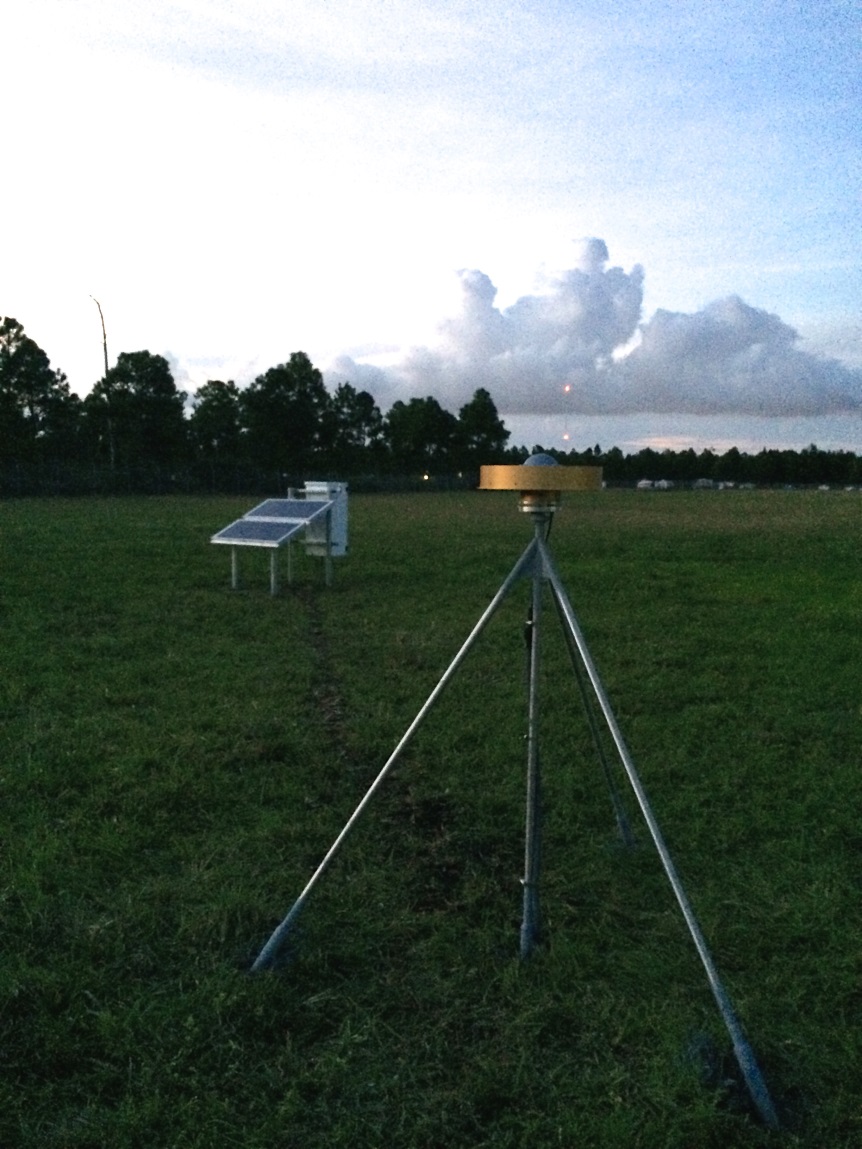 12/17/2014
GGOS Bureau for Networks and Communications
5
Proposed 2015 Activities
Conduct local site surveys at:
Mauna Kea, HI ITRF site 
VLBI and GPS
Table Mountain Geophysical Observatory (TMGO) in Longmont, CO
 GPS, Absolute Gravity, Superconducting Gravity
NRL calibration pier site in Stafford, VA
SLR and associated calibration piers
12/17/2014
GGOS Bureau for Networks and Communications
6
Proposed 2015 Kauai Survey
12/17/2014
GGOS Bureau for Networks and Communications
7
Proposed 2015 TMGO Survey
12/17/2014
GGOS Bureau for Networks and Communications
8
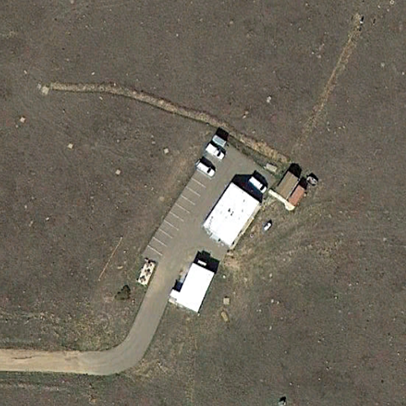 = mark-to-mark sighting
“A TMGO”
= mark-to-door sighting
= mark-to-CORS sighting
= Absolute Gravity Pier (inside)
= Superconducting Gravimeter (inside)
= TMGO CORS
= Concrete pillar suitable for mounting GNSS antenna
= Control Mark
= Door into observatory
“Well Head”
“ECKL  2014”
“CG”
TMGO overview – 11 Interior marks on gravity piers will be 
positioned as part of the survey
12/17/2014
GGOS Bureau for Networks and Communications
9
IERS Site Survey Reports
NGS site survey reports and associated data products are available for download at the NGS ISS program website:
http://www.ngs.noaa.gov/corbin/iss/index.shtm
12/17/2014
GGOS Bureau for Networks and Communications
10